Садовников Владимир Кириллович 1924-1982г.г.
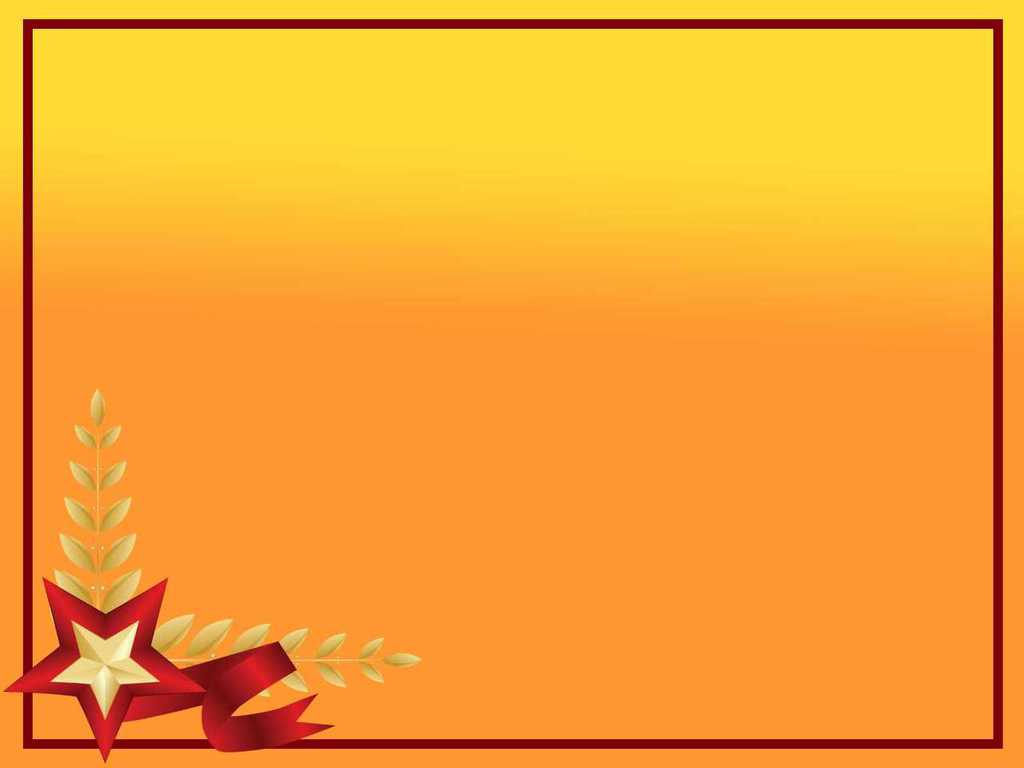 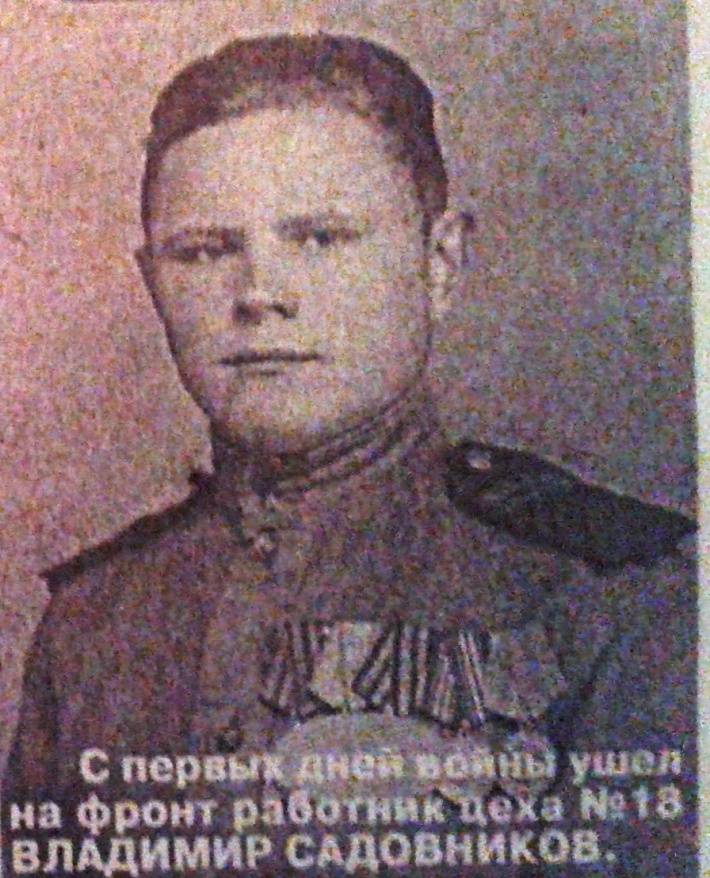 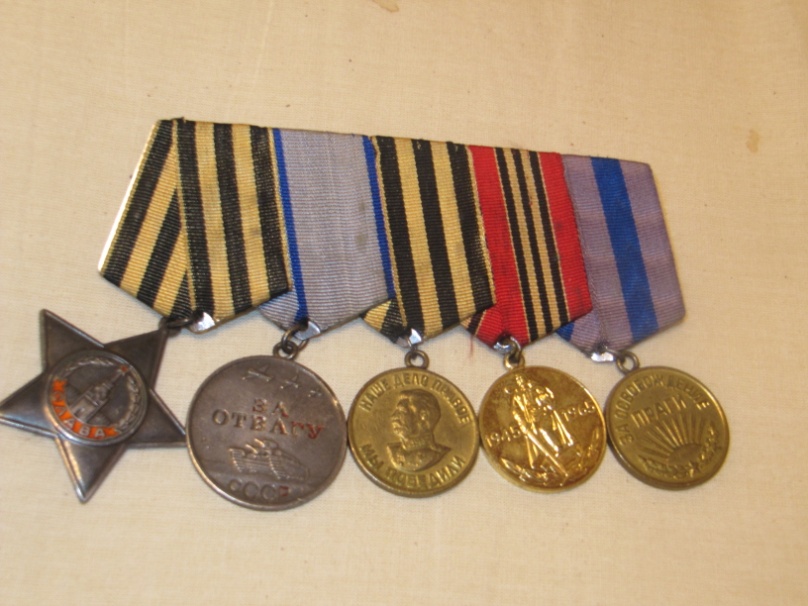 Нехорошева Н.В. учитель ГБОУ СОШ № 657 г. Москвы
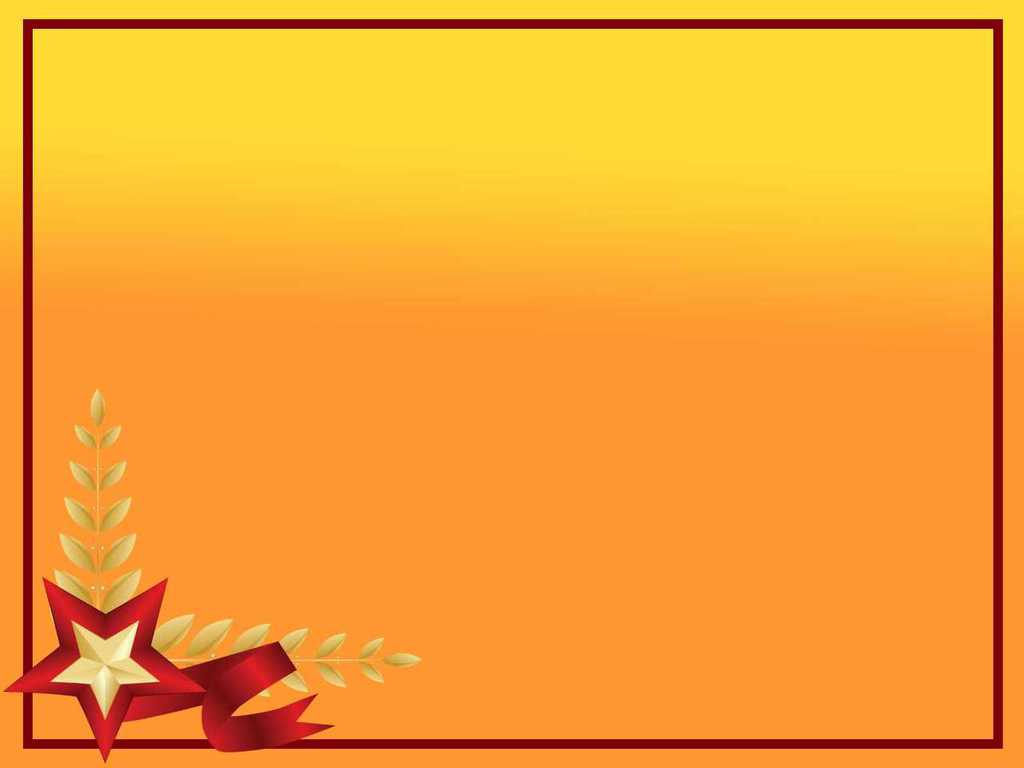 Садовников Владимир Кириллович родился 20 февраля 1924г.  В деревне Сынково Подольского района.
Закончил 7 классов .
Поступил и успешно закончил ПТУ в г. Подольске на столяра.
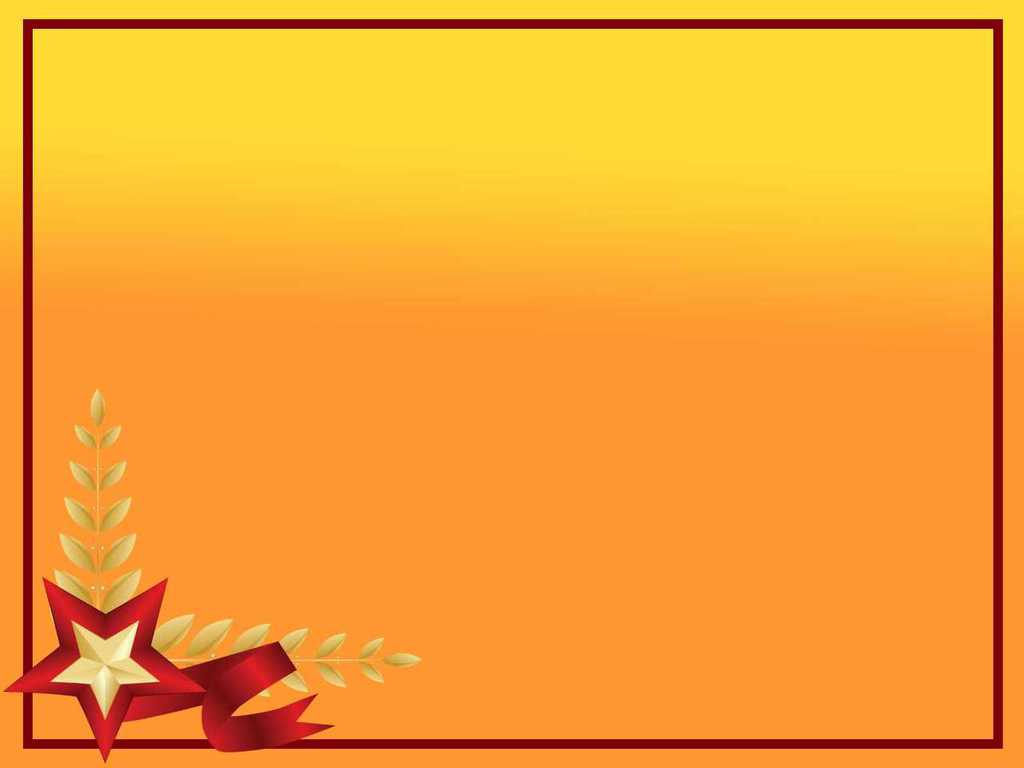 Работал на Климовском Штамповом заводе стругольщиком.  
Ушел на фронт в  феврале 1942 года.
Закончил пулеметное училище в г. Балашово Саратовской области.
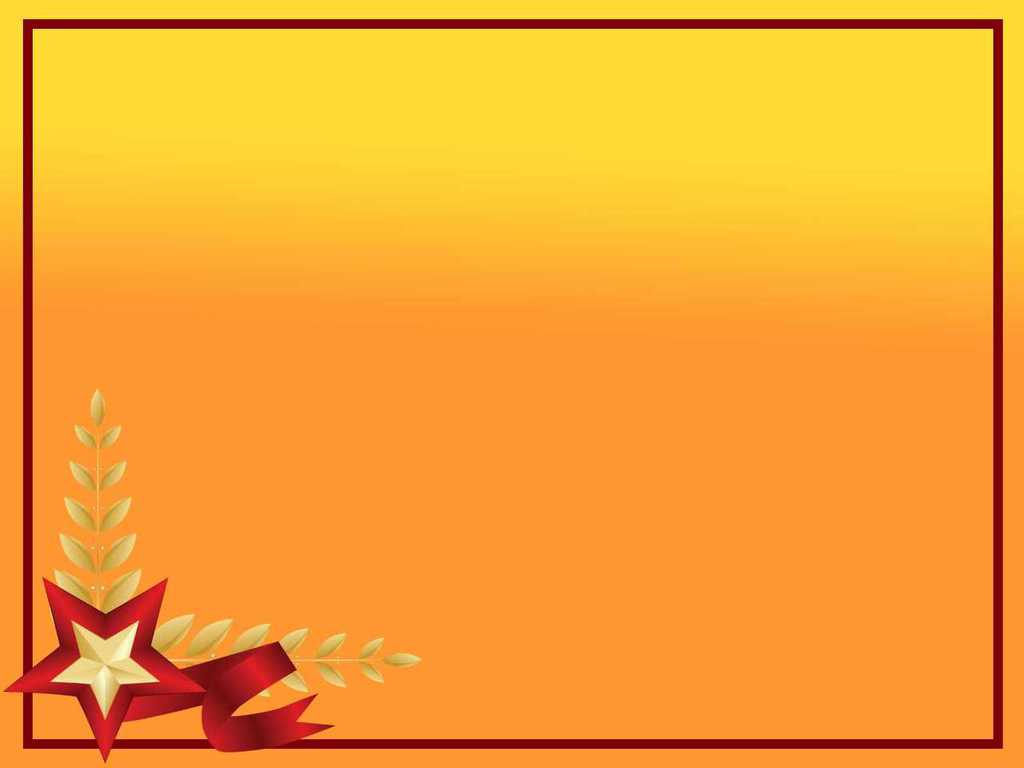 Был ранен летом 1942 года. Лежал в госпитале.
После госпиталя был направлен в диверсионную разведку.
Трижды забрасывался в тыл врага.
После последней операции, выходя из окружения  в течении нескольких недель шли мимо деревень, населенных пунктов, голодали, резали голенища сапог на ремни, варили и ели. Из 200 человек вернулись  только 50 разведчиков.
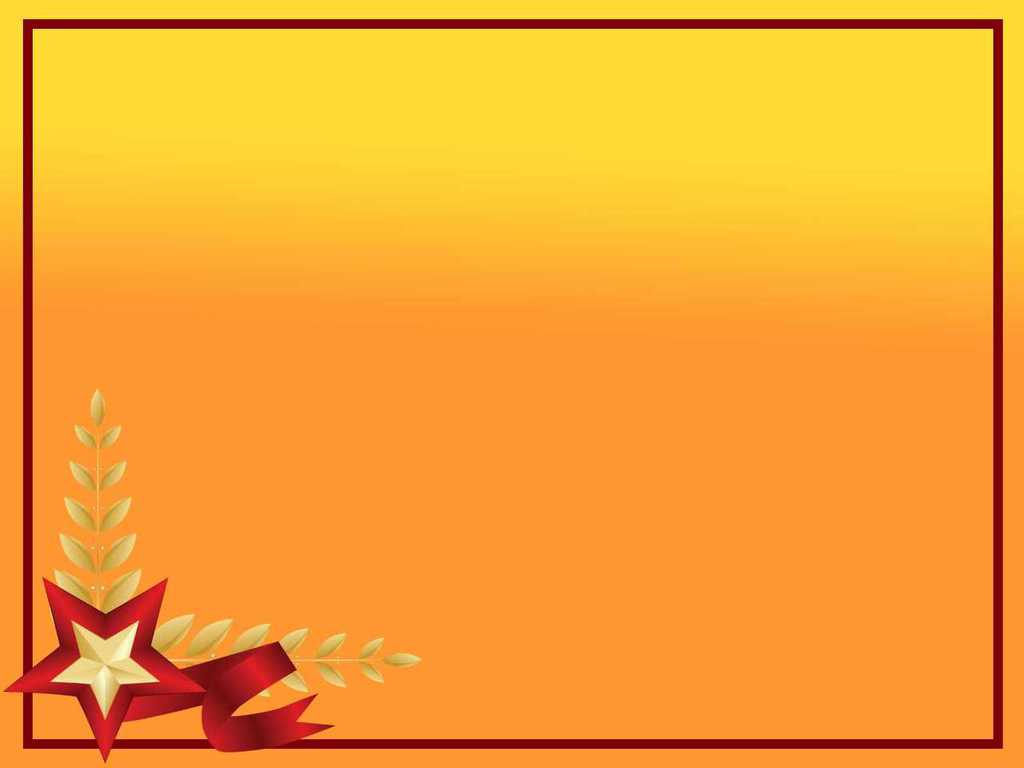 Служил сапером в Армии до 1947  года.
В Венгрии и Чехословакии разминировал  поля, виноградники и дороги.
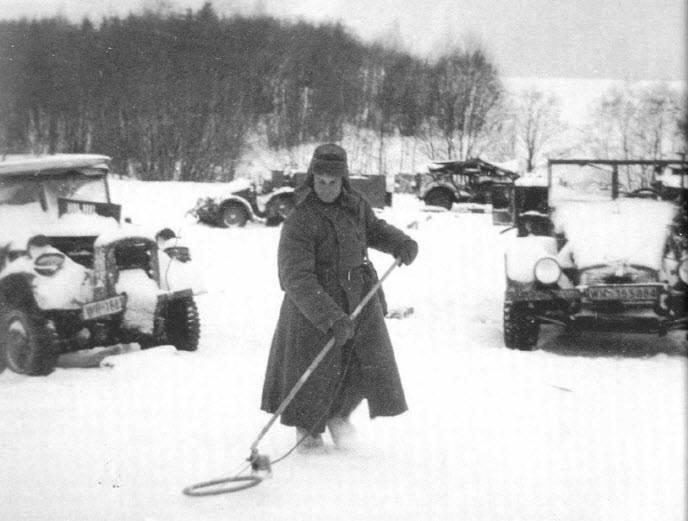 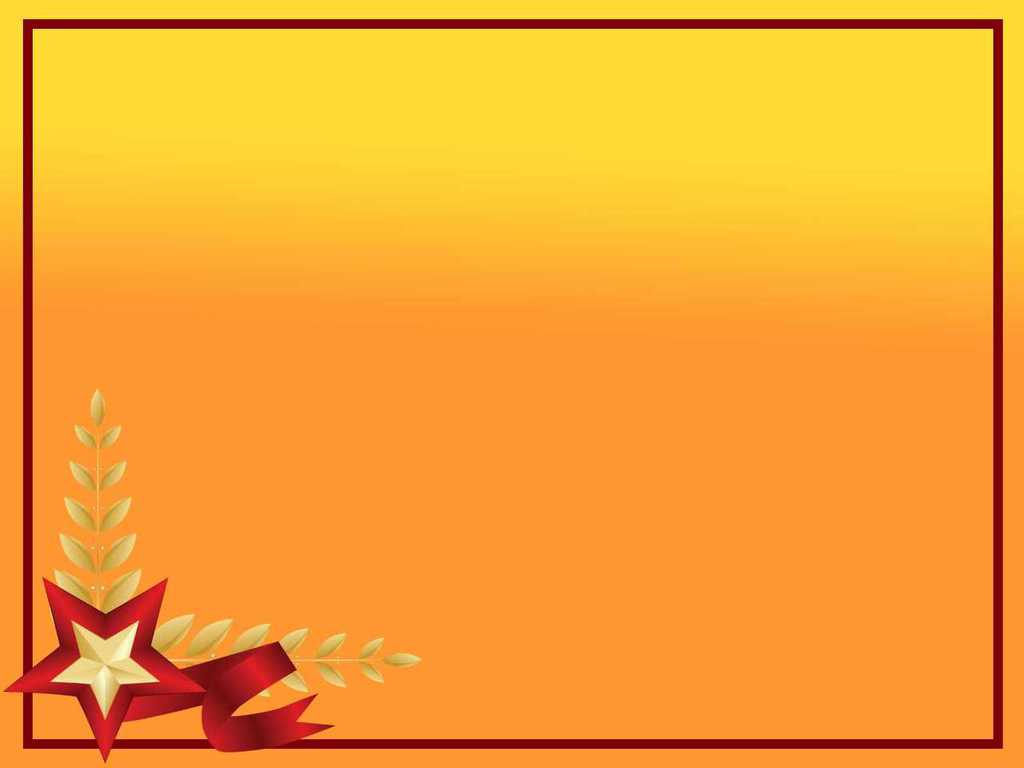 Награды
1. Медаль за взятие Берлина 2 мая 1945 г.
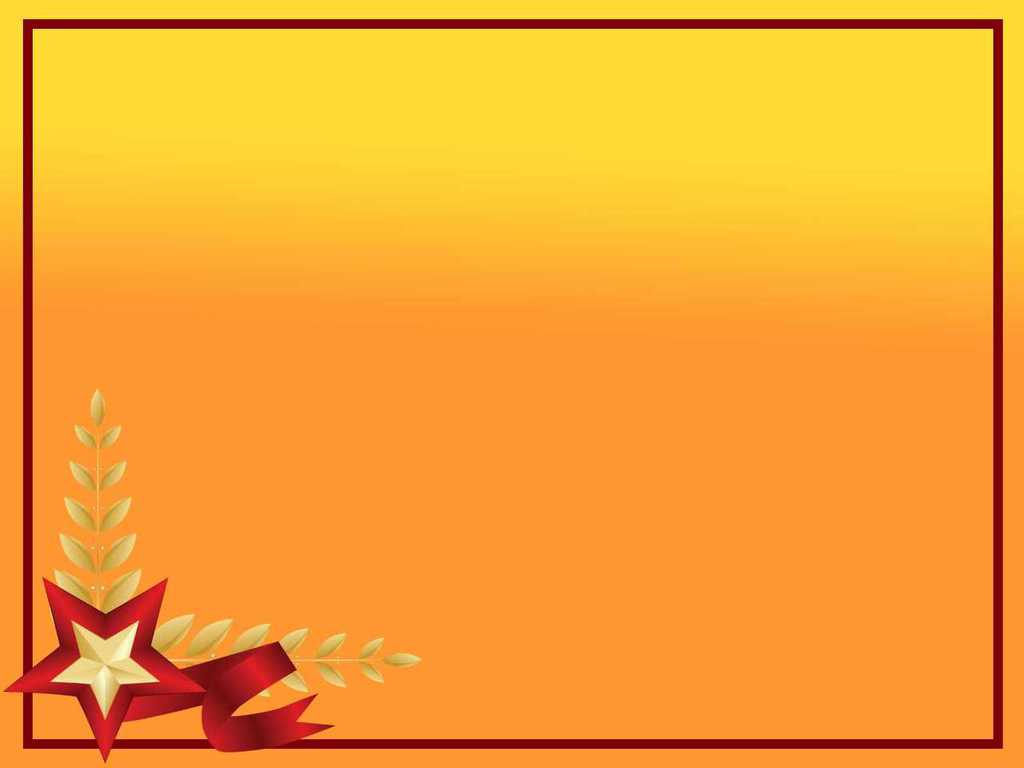 Награды
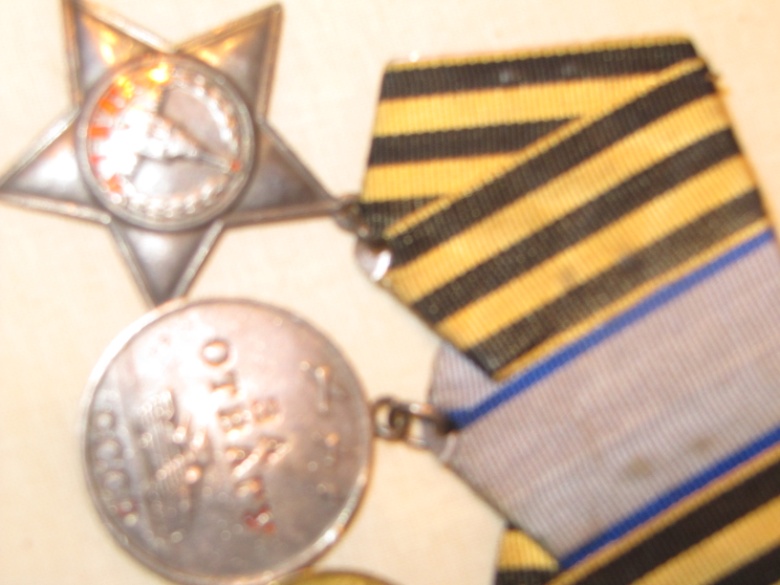 Медаль За отвагу 3 степени.
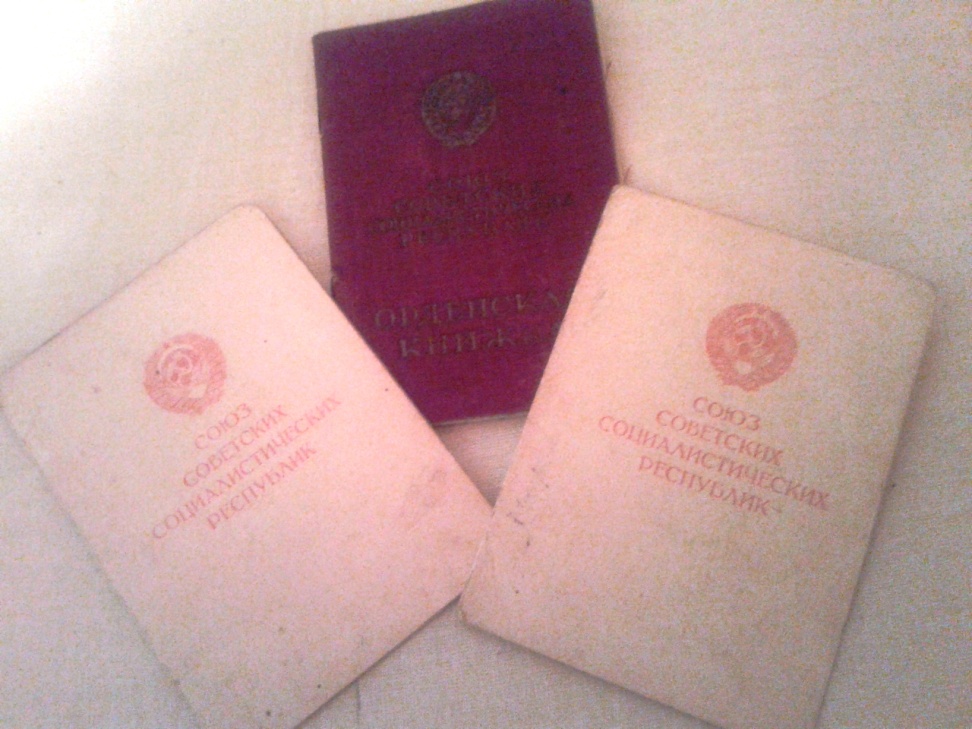 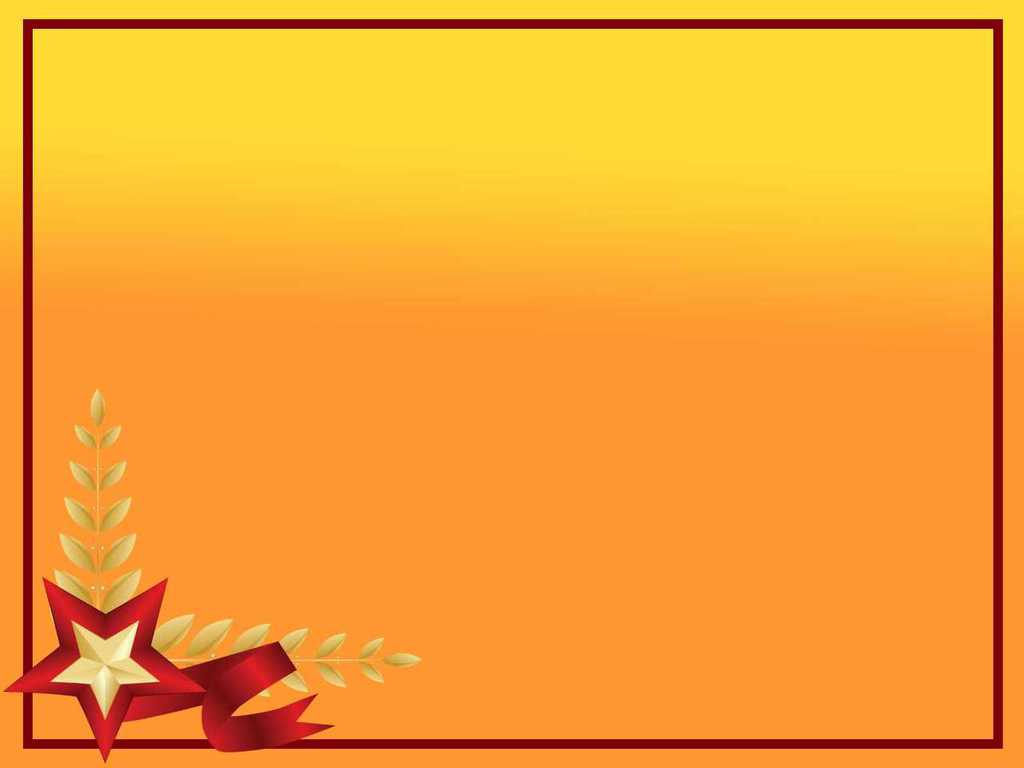 Домой ( в деревню Сынково) вернулся в конце 1947 года.
Женился.
Родилась дочь Людмила, а затем  сын Александр.
Вернулся на родной завод, продолжал трудиться.
Как Передовик производства получил квартиру в г. Климовске  Подольского района и продолжал трудиться на Климовском штамповочном заводе.
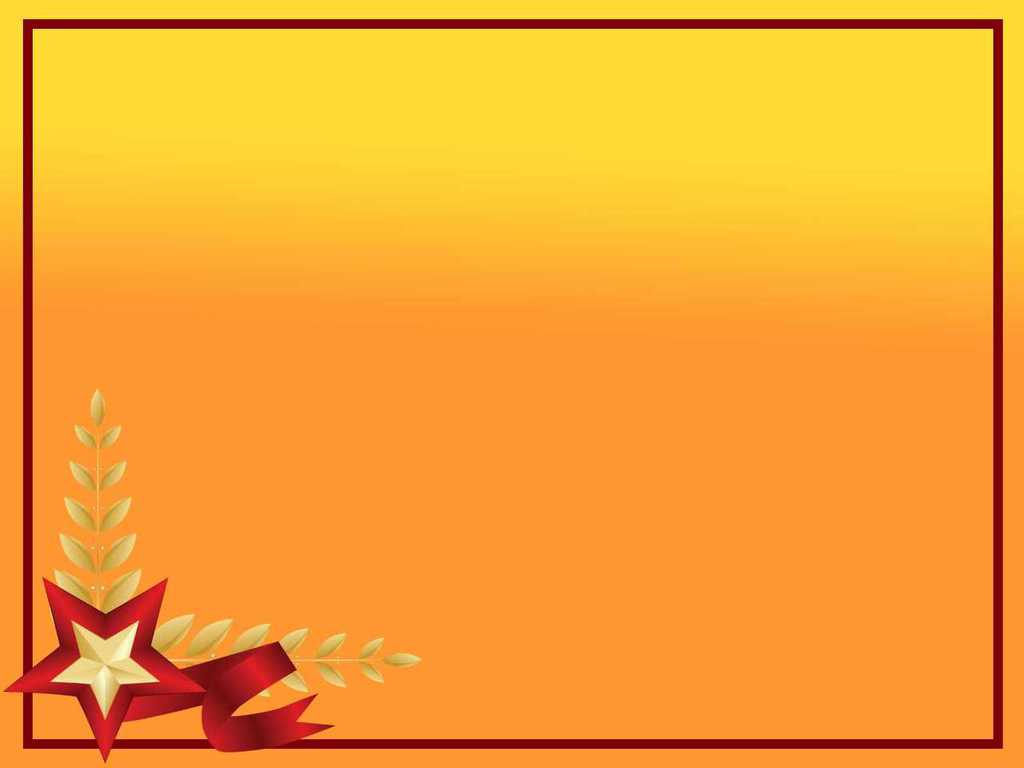 Четыре брата
В семье было 4 брата. Первый воевал в танковых частях. Второй воевал на Черноморском флоте. Третий воевал в пехотных войсках , погиб в первые дни.       ( место захоронения неизвестно). Четвертый –Владимир прожил достойную жизнь и умер 25 октября 1982 года.
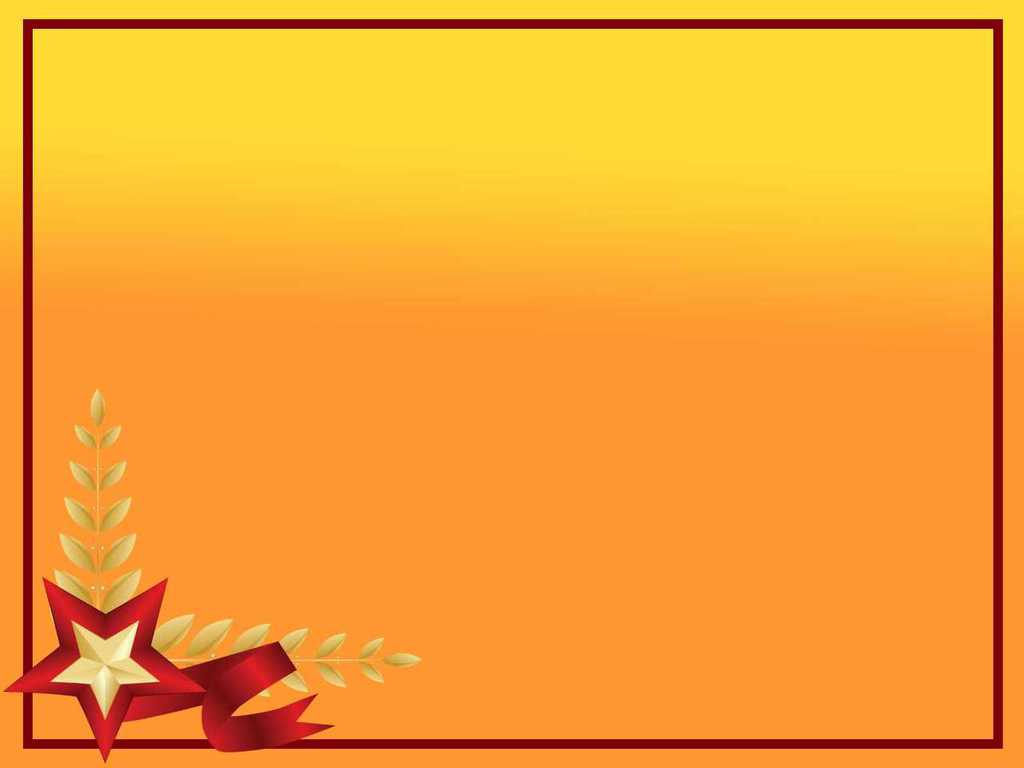 Источник информации
https://www.google.ru/search?q=саперы+на+войне+картинки&newwindow=1&es_sm=93&tbm=isch&tbo=u&source=univ&sa=X&ei=LkCkVImBOojOygPHr4KoCw&ved=0CB0QsAQ&biw=1366&bih=667#facrc=_&imgdii=_&imgrc=jCjjRW
       фотографии из семейного альбома
            Фотографии наград